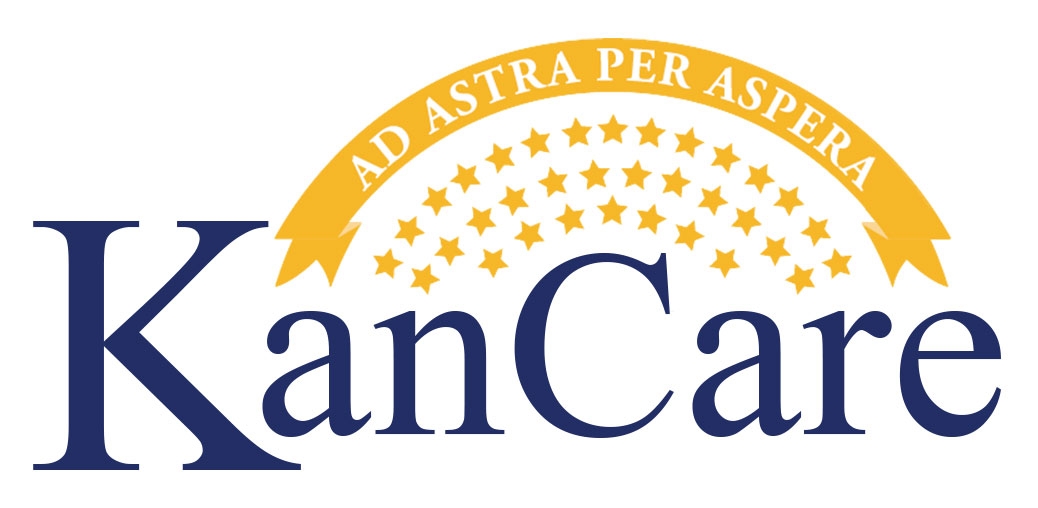 Helping People Achieve Healthier, More Independent Lives

November 2017
[Speaker Notes: Story
Delivery system and payment reform – which comes first?

 Build the Foundation: the IT infrastructure that will allow us to have a 360 degree view of the people we serve.  We believe the IT infrastructure will be an accelerant for our delivery system and payment reform efforts.

Delivery system and payment reform
Good morning.  It is great to have the opportunity to talk with you today about our Kansas Modular Medicaid System or KMMS Project. 

We’re building a new foundation for our future delivery system and payment reform efforts.
What underlays the delivery system and payment reform efforts is the IT infrastructure


KMMS will incorporate Cerner’s Healthe Intent Platform to help us achieve our population health goals in Kansas.]
Agenda
Vision for KanCare 2.0

KanCare 2.0 
Where we’re going
Plan of service 
Key proposed pilots
[Speaker Notes: Our State’s vision from 30k feet is to create the infrastructure]
KanCare 2.0 Overview
A Medicaid Managed Care/Services program
Managed Care Organizations (MCOs) operate
Statewide across the spectrum of health, healthcare and independence
Goals: 
To improve quality/outcomes and 
To reduce the rate of rise in cost growth
Through: 
Integrated plan of service 
Focusing on social determinants of health and independence
[Speaker Notes: I want to briefly talk about our Medicaid and CHIP managed care program.  KanCare serves over 420,000 Kansans.  Expenditures for calendar year 2015 were over $3.0 billion.  1115 approved in December 2012 – allowed us to move essentially all populations and essentially all services into capitated risk-based managed care model with 3 Managed Care Organizations (MCOs).  These MCOs operate statewide and operate across physical health, behavioral health and long term services and supports

The goals of KanCare are the goals of the triple aim:
Improves quality/outcomes while bending cost curve down 
And to achieve this through:
better integration snf coordination of care 
And by moving up the health care continuum from where we have been in focusing largely on care to an increased emphasis on health, wellness, prevention, earlier detection and earlier intervention 

MCOs are expected to:
Lessen reliance on institutional care
Decrease re-hospitalizations 
Manage chronic conditions 
Improve access to health services

Essentially all populations and services in capitated risk-based managed care 
Silos between divisions and agencies remain
Silos of data remain

Emphasis on prevention and early detection and intervention: 
Value added services (9,423 adults received dental services in 2015 who would not have gotten dental care prior to KanCare)
MCO Programs for prenatal care working to address the public health preterm birth effort.

HEDIS: the following were over national 50th percentile for 2013 and 2014 for National Quality Measures
Annual Dental Visit for Kids 2-21
Adults' Access to Preventive/Ambulatory Health Services (P4P) has improved 
Follow-up after Hospitalization for Mental Illness, within seven days of discharge 
Initiation in Treatment for Alcohol or other Drug Dependence (13 and older)
Engagement in Treatment for Alcohol or other Drug Dependence (13 and older)]
KanCare 2.0 Plan of Service
Create/adopt a service planning assessment process that:
Begins with a person’s vision for their 
     good life
Ends with a tailored and comprehensive plan
Assist members to connect with affordable housing, food security, employment, education, family stability and more through advanced services coordination 
Execute, monitor and refine Plan of Service
[Speaker Notes: Redundancies, conflictual services and gaps.  The goal for KanCare 2.0 is to help Kansans achieve healthier, more independent lives by providing services and supports for social determinants of health in addition to traditional Medicaid benefits.  Kansas will test the below hypotheses in KanCare 2.0 to accomplish this goal:
 
Expanding care coordination to include assisting members with accessing affordable housing, food security, employment and other social determinants of health will increase independence and stability, and improve health outcomes.
Create/adopt a person-centered service planning assessment tool that:
Begins with the members vision for a self-defined good life

 Leverage knowledge of available support services to better coordinate care for the whole person
Coordinate with state agencies and other organizations to ensure best set of services for the individual
Identify redundant or conflictual services and adjust plan of care 
Identify gaps be it in knowledge or care or services and take action to fill to improve health outcomes

Increasing employment and independent living supports for members with behavioral health needs, or who have intellectual, developmental or physical disabilities or traumatic brain injuries will increase independence and improve health outcomes.
 
Providing care coordination for all youth in foster care will decrease the number of placements, reduce psychotropic medication use, and improve health outcomes for these youth.]
Structure Supports Holistic Health
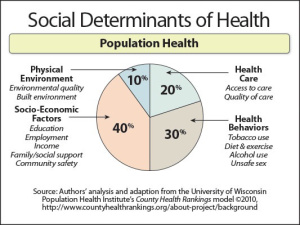 [Speaker Notes: Kansas Department of Health and Environment (KDHE) Organizational Structure:
! of 8-10, 1 of 3 and only

PH – education, collaboration and support local health departments and communities.
Medicaid – care coordination for high costs
Environment – water quality – think Flint.  Air quality – think asthma and COPD

Office of the Secretary: Legal, HR, IT, Fiscal, Procurement, Communications, Policy
Division of Public Health: Family Health, Oral Health, Disease Control and Prevention, Epidemiology, PH Informatics, Community Health Systems, Health Promotion
Division of Health Care Finance: Medicaid, CHIP, SEHP
Division of Environment: Air, Water, Environmental Remediation, Waste Management, Health and Environment Lab, Field Offices]
KanCare 2.0 Employment Pilot
In response to members’ repeated requests, help these members obtain and maintain competitive, integrated employment
For members with 
Behavioral health needs
Intellectual/developmental disabilities 
Physical disabilities or 
Traumatic brain injuries
Metrics to include quality of life and life satisfaction measures, key health outcomes and impact on healthcare costs
[Speaker Notes: The goal for KanCare 2.0 is to help Kansans achieve healthier, more independent lives by providing services and supports for social determinants of health in addition to traditional Medicaid benefits.  Kansas will test the below hypotheses in KanCare 2.0 to accomplish this goal:
 
Expanding care coordination to include assisting members with accessing affordable housing, food security, employment and other social determinants of health will increase independence and stability, and improve health outcomes.
 
Increasing employment and independent living supports for members with behavioral health needs, or who have intellectual, developmental or physical disabilities or traumatic brain injuries will increase independence and improve health outcomes.
 
Providing care coordination for all youth in foster care will decrease the number of placements, reduce psychotropic medication use, and improve health outcomes for these youth.]
KanCare 2.0 Foster Children Pilot
Providing service identification, coordination and provision for youth in foster care to:
Increase stability at home and school
Support the child and foster family to reduce adverse childhood experiences occurrence and impact
Ease transitions
Metrics to include:
Decreased number of placements
Reduced psychotropic medication use
Improved health outcomes for these youth
[Speaker Notes: The goal for KanCare 2.0 is to help Kansans achieve healthier, more independent lives by providing services and supports for social determinants of health in addition to traditional Medicaid benefits.  Kansas will test the below hypotheses in KanCare 2.0 to accomplish this goal:
 
Expanding care coordination to include assisting members with accessing affordable housing, food security, employment and other social determinants of health will increase independence and stability, and improve health outcomes.
 
Increasing employment and independent living supports for members with behavioral health needs, or who have intellectual, developmental or physical disabilities or traumatic brain injuries will increase independence and improve health outcomes.
 
Providing care coordination for all youth in foster care will decrease the number of placements, reduce psychotropic medication use, and improve health outcomes for these youth.]
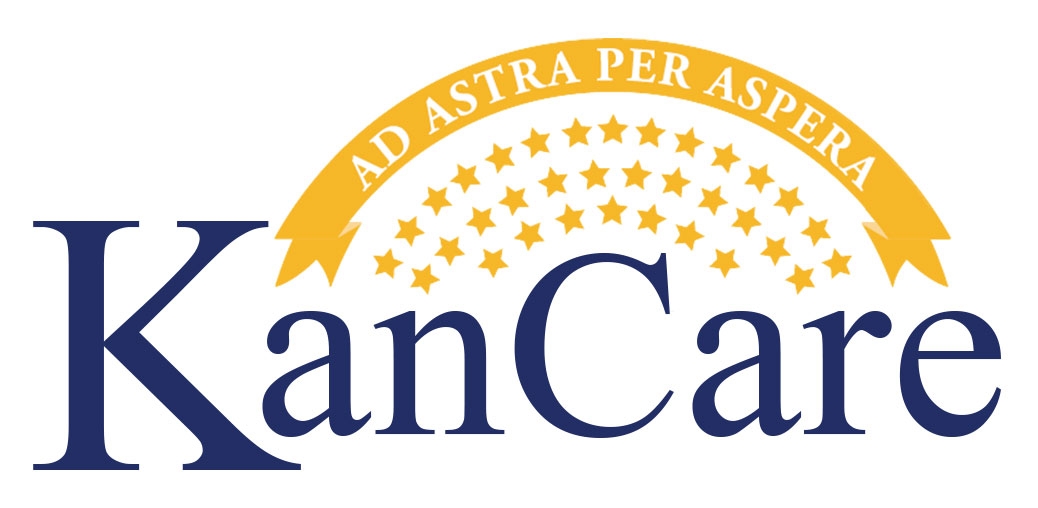 KanCare 2.0
Public Hearing Presentation
November 14 to 20, 2017
Agenda
KanCare 2.0 Timeline
Current KanCare Program
KanCare 2.0 Improvements
Summary
Questions and Feedback
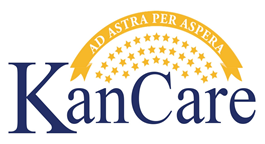 9
KanCare 2.0 Public Hearing Presentation - Member
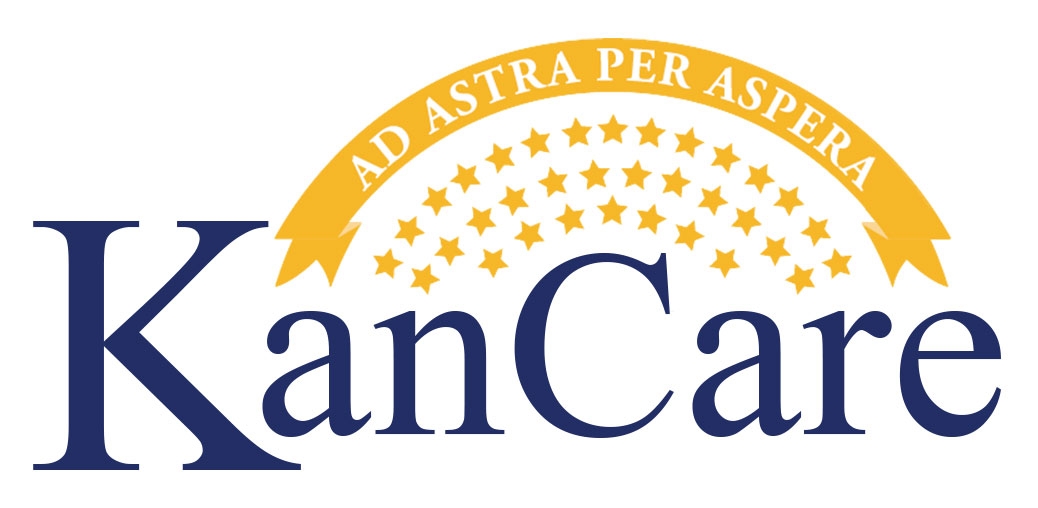 KanCare 2.0 Timeline
Timeline
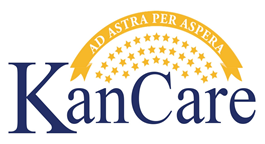 11
KanCare 2.0 Public Hearing Presentation - Member
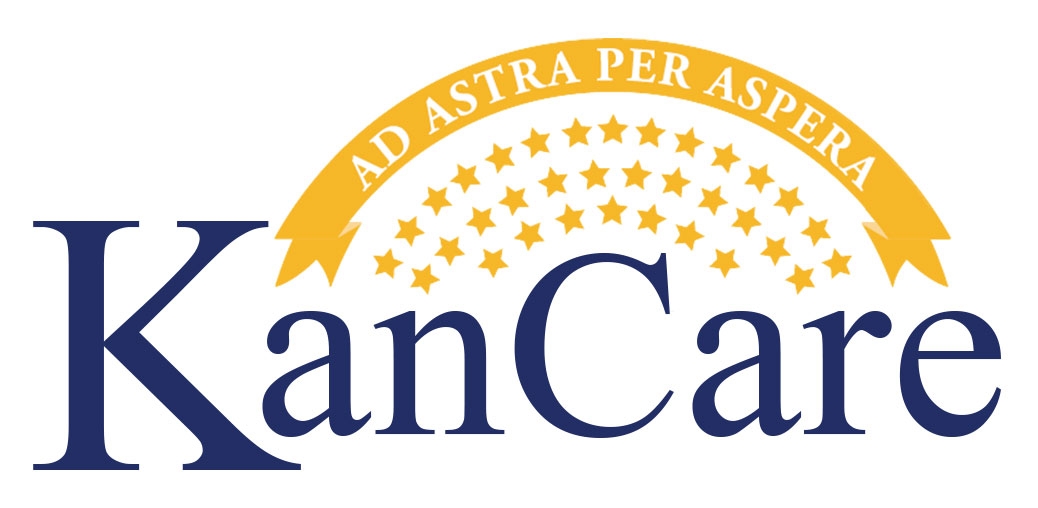 Current KanCare Program
Current KanCare Program
Three managed care organizations (MCOs) serve KanCare members
State must ask for bids for new KanCare contracts with MCOs
MCOs may change in 2019
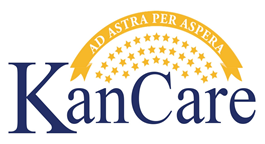 13
KanCare 2.0 Public Hearing Presentation - Member
Current KanCare Program
You can still choose between MCOs in KanCare 2.0
If your current MCO stays in KanCare 2.0, you can choose to stay in the MCO or change MCOs
If your current MCO does not stay in KanCare 2.0, you will choose a new MCO 
KanCare 2.0 will have the same services as KanCare with some added benefits
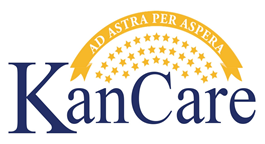 14
KanCare 2.0 Public Hearing Presentation - Member
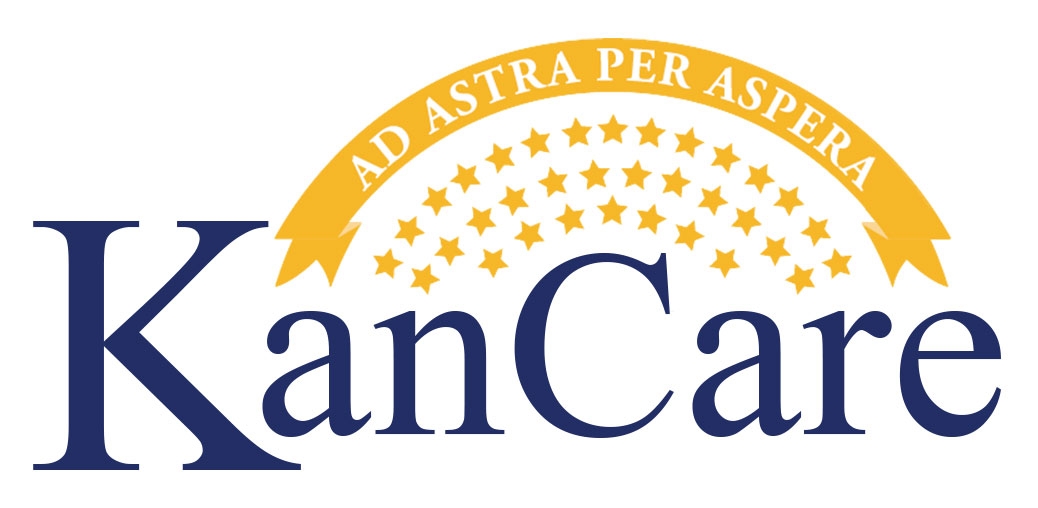 KanCare 2.0 Improvements
KanCare 2.0 Improvements
KanCare 2.0 will focus on:
Your social determinants of health: Conditions in the places where you are born, live, learn, work, play, worship, and age that affect your health and quality of life 
Your social determinants of independence: Your goals that help you achieve your vision for a good life
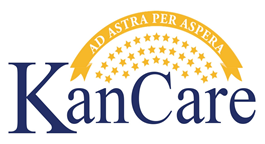 16
KanCare 2.0 Public Hearing Presentation - Member
KanCare 2.0 Improvements
KanCare 2.0 will help you achieve your vision for a good life
Strengthen social determinants of health and independence with service coordination
Promote highest level of member independence
Improve performance and quality for better care
Improve state Medicaid effectiveness and efficiency
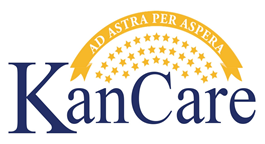 17
KanCare 2.0 Public Hearing Presentation - Member
[Speaker Notes: Programs that address social determinants of health are designed to work across populations and individuals

People who are in these programs may benefit from:
Resources to meet daily needs (e.g., safe housing and local food markets)
Educational, economic, and job opportunities
Health care services
Job training
Community resources to support community living and activities during free time
Transportation

Programs that address social determinants of independence are personal plans that are tailored to an individual’s vision for their good life

People who are in these programs may benefit from:
Having a career and a career path
Being an active part of the community
Having friends and making emotional connections and not feeling isolated]
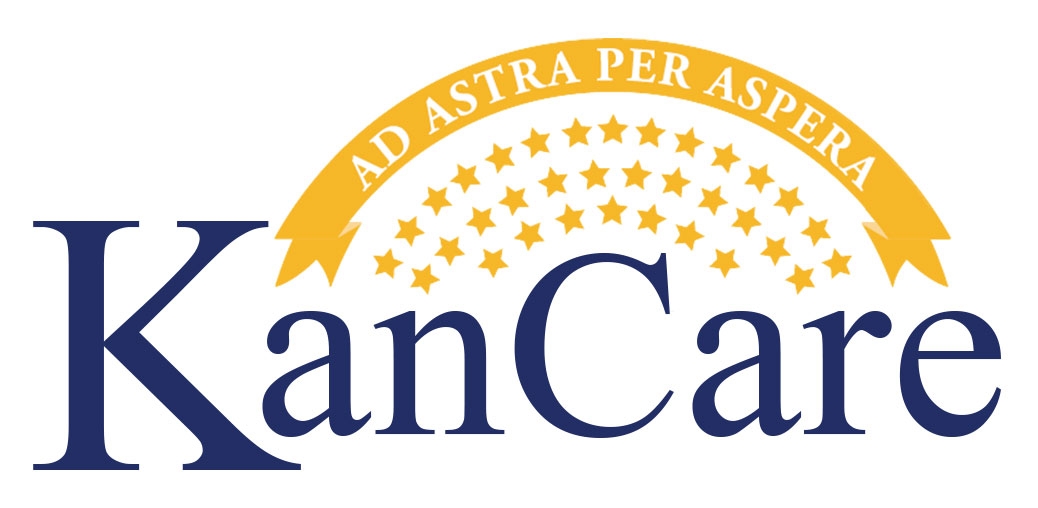 Theme #1: Strengthen social determinants of health and independence with service coordination
Service Coordination
You will have a specially trained coordinator to oversee all of your care if you are in one of these groups: 
People getting home and community-based services or on a waiting list
Youth with serious behavioral health needs or who are in foster care 
Adults who have behavioral health needs
People with chronic or complex condition
People with behavioral health needs who live in institutions
People in the Work Opportunities Reward Kansans (WORK) program or other employment programs

You will know who your coordinator is, meet them in person, and be able to reach them on your phone
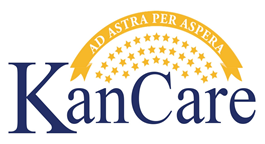 19
KanCare 2.0 Public Hearing Presentation - Member
Service Plan Process
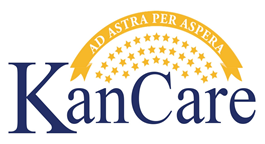 20
KanCare 2.0 Public Hearing Presentation - Member
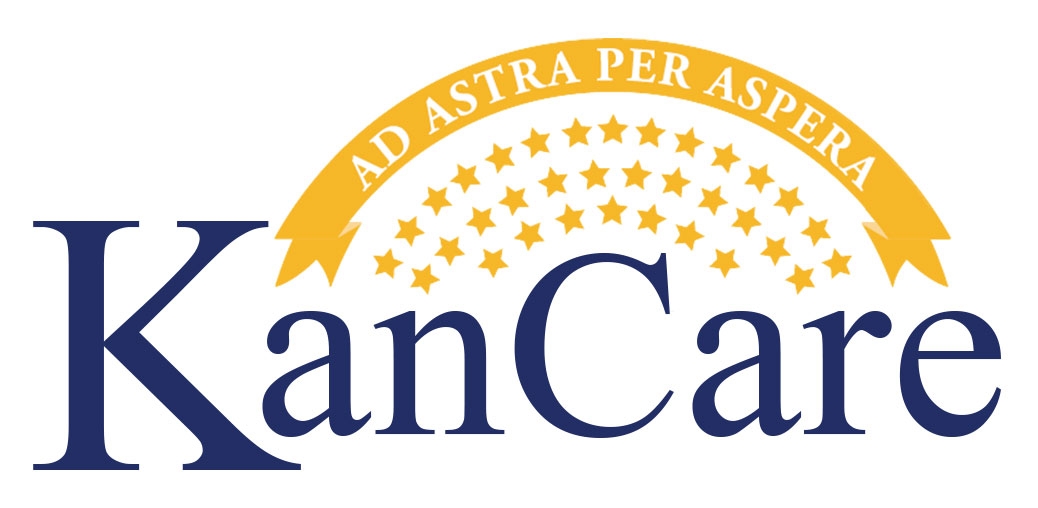 Theme #2: Promote highest level of member independence
Employment Support
Most KanCare Members will not have work requirements
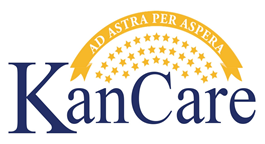 22
KanCare 2.0 Public Hearing Presentation - Member
Work Requirements
If work requirements apply to you, the State will help you find employment to help you meet your life goals
You still have up to 3 months of KanCare 2.0 coverage before you have to work under the work requirements.
The work requirement can be achieved in different ways:
Work
Job training
Community service
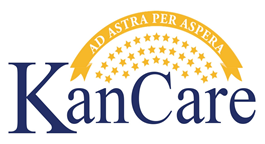 23
KanCare 2.0 Public Hearing Presentation - Member
Voluntary Work Opportunities
If you are in MediKan and pursuing a disability determination from the Social Security Administration:
You can choose to stop pursuing the disability determination and receive benefits with employment support
If you have a disability or behavioral health conditions and live in the community: 
Employment support may be available to help you work
KanCare 2.0 may offer personal assistance, independent living skills training, and transportation assistance
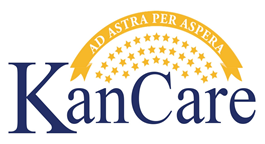 24
KanCare 2.0 Public Hearing Presentation - Member
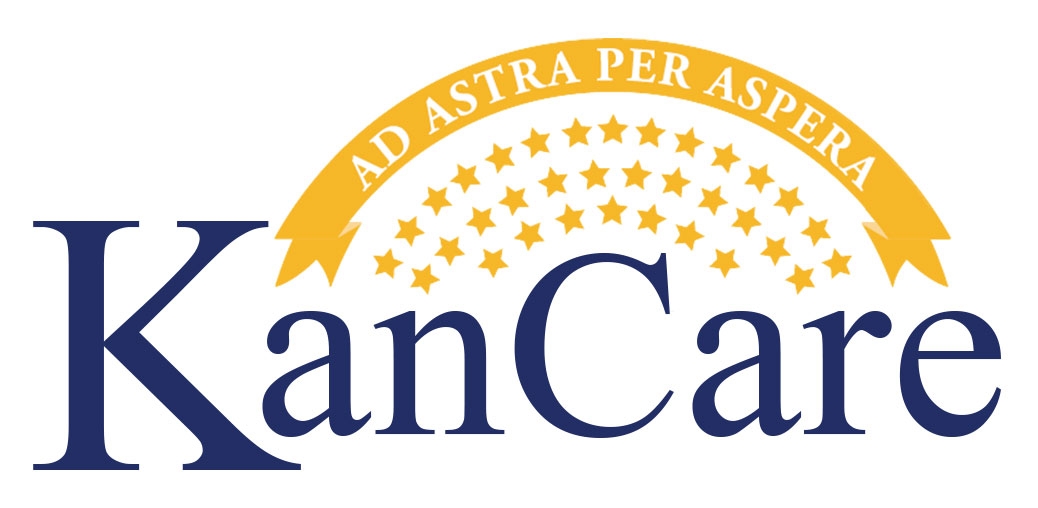 Theme #3: Improve performance and quality for better care
Performance and Quality
MCOs will be held accountable and providers may be rewarded for meeting goals in quality and service
KanCare 2.0 will continue the Delivery System Reform Incentive Payment (DSRIP) program and Uncompensated Care (UC) Pool
Hospitals will continue to get some extra funding to help serve people who cannot pay and to help improve services
MCOs will offer extra services such as adult dental exams and counseling to quit smoking
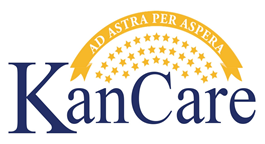 26
KanCare 2.0 Public Hearing Presentation - Member
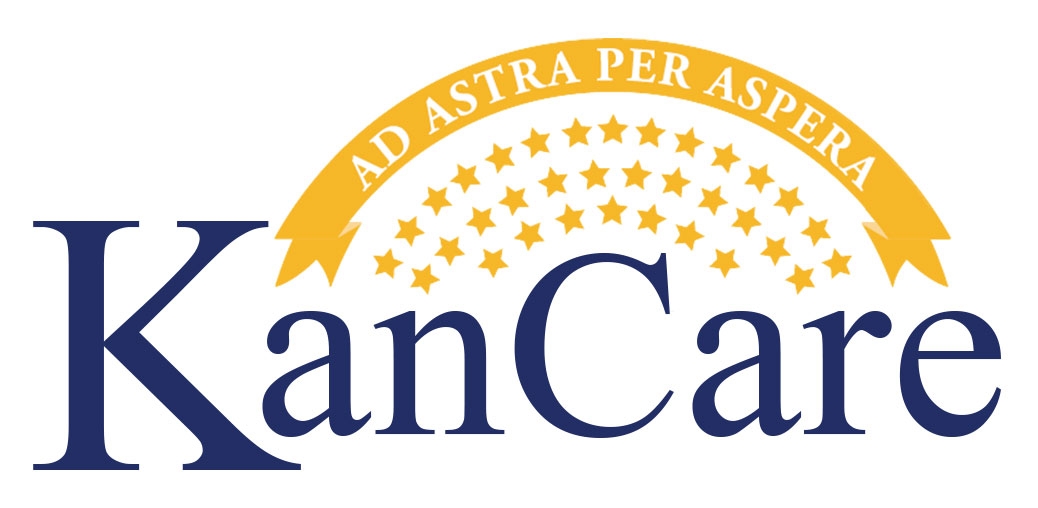 Theme #4: Improve state Medicaid effectiveness and efficiency
Effectiveness and Efficiency
Make MCO operations simpler so it is less confusing if you switch MCOs
Use data to help you improve your health and achieve your vision of a good life
Improve your access to behavioral health services by removing limits on hospital stays for behavioral health
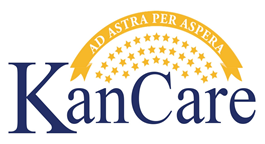 28
KanCare 2.0 Public Hearing Presentation - Member
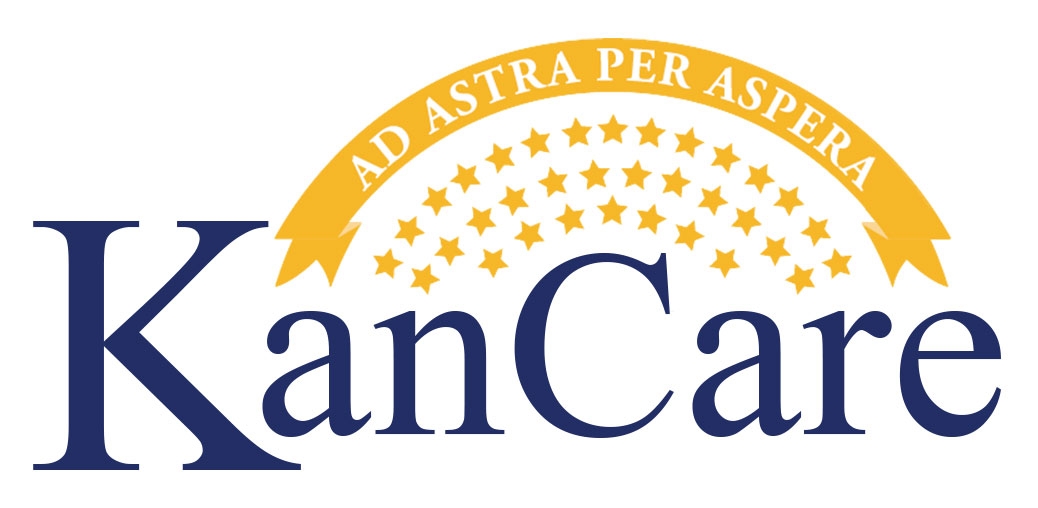 Summary
Summary
KanCare 2.0 begins January 1, 2019
More of you will have a person at each MCO to help coordinate all of your care
You will have new work requirements or work opportunities
We will launch new programs to support you in your work and community and to help you develop skills to achieve your desired independence
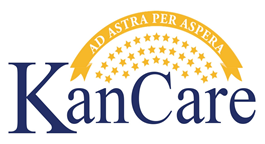 30
KanCare 2.0 Public Hearing Presentation - Member
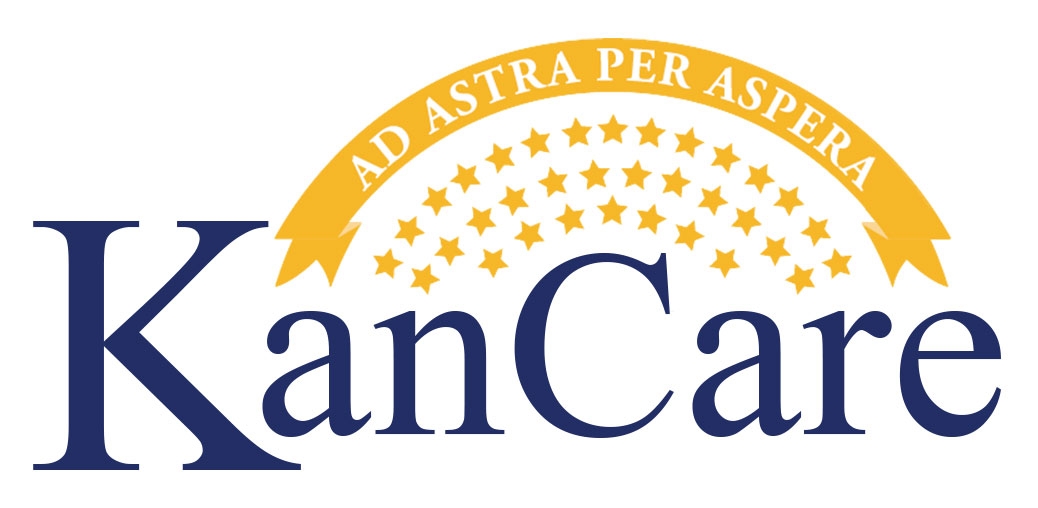 Questions and Feedback
Public Comment
After today, if you have additional feedback or questions about the extension, please submit them to:  kdhe.KanCareRenewal@ks.gov 
You may also mail them to KanCare Renewal, c/o Becky Ross, KDHE-Division of Health Care Finance, 900 SW Jackson, LSOB – 9th Floor, Topeka, Kansas, 66612
All comments from these meetings, along with those sent by e-mail or regular mail will be collected and posted at www.KanCare.ks.gov 
Please check for updates at www.KanCare.ks.gov
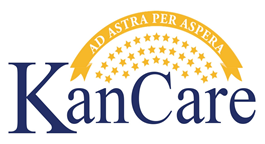 32
KanCare 2.0 Public Hearing Presentation - Member
Public Hearing Schedule for Members
Details available at www.KanCare.ks.gov/about-kancare/kancare-renewal
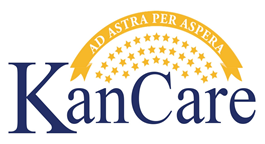 33
KanCare 2.0 Public Hearing Presentation - Member
Questions and Feedback
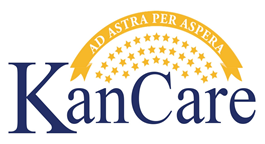 34
KanCare 2.0 Public Hearing Presentation - Member
Thank you!
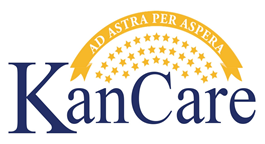 35
KanCare 2.0 Public Hearing Presentation - Member